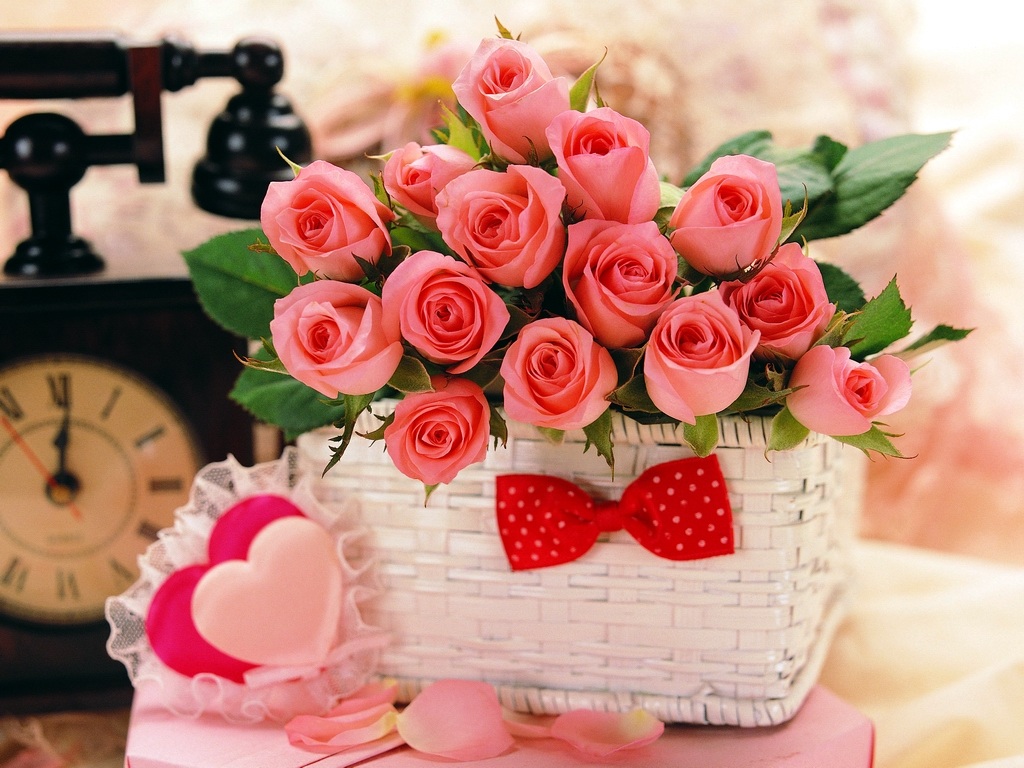 TOÁN
LUYỆN TẬP
www.themegallery.com
Toán
KIỂM TRA BÀI CŨ
Đặt tính rồi tính
435 + 241                             789 - 345
789
435
-
+
345
241
676
444
www.themegallery.com
Toán
Tiết 3: Luyện tập
1. Đặt tính rồi tính:
a) 324 + 405             761 + 128                c) 25 + 721
 b) 645 -302               666 - 333                      485 -72
324
25
761
+
+
+
405
721
128
729
889
746
645
666
485
-
-
-
302
333
72
343
333
413
www.themegallery.com
Toán
Tiết 3: Luyện tập
2. Tìm x:
x - 125 = 344                   x + 125 =  266
x           = 266 - 125
x         = 344 + 125
x         = 469
x           = 141
www.themegallery.com
Toán
Tiết 3: Luyện tập
3. Một đội đồng diễn thể dục gồm 285 người, trong đó có 140 nam. Hỏi đội đồng diễn thể dục có bao nhiêu nữ?
Tóm tắt
Có   : 285 người
Bài giải
Nam: 140 người
Đội đồng diễn có số người nữ là:
Nữ  : … người?
285 – 140 = 145 (người)
Đáp số: 145 người
www.themegallery.com
Toán
Tiết 3: Luyện tập
4. Xếp 4 hình tam giác thành hình con cá ( xem hình vẽ).
www.themegallery.com
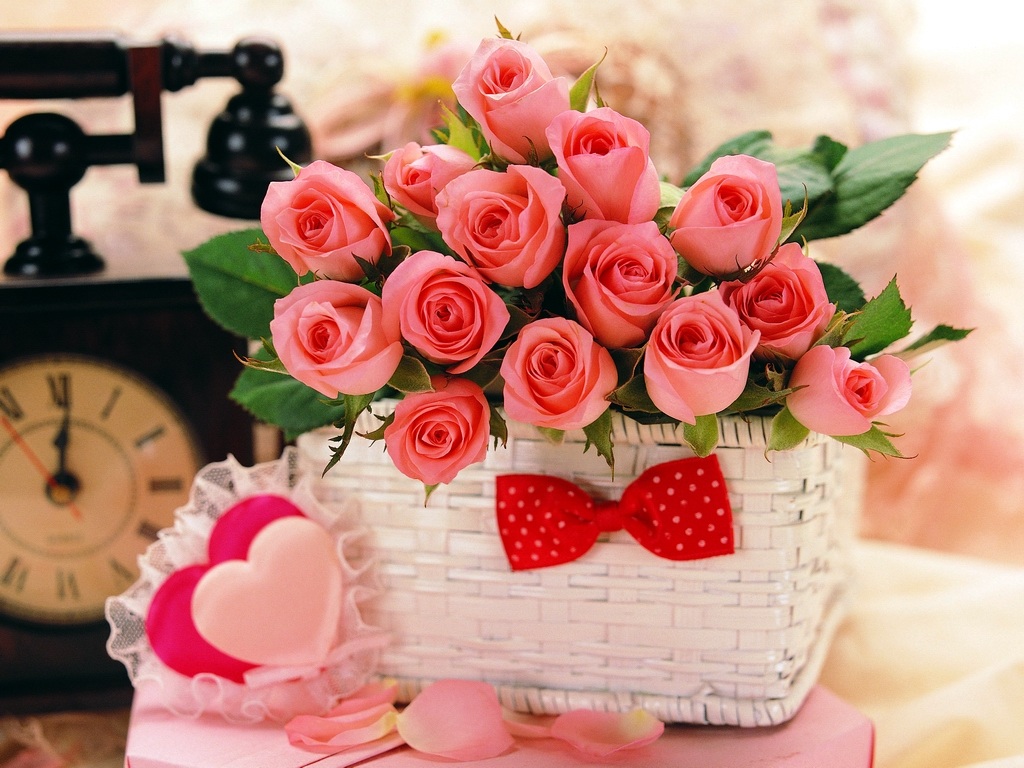 CHÀO CÁC EM!
www.themegallery.com